Careers in Biotechnology
Objective 4 
Outline biotechnology careers and genetics
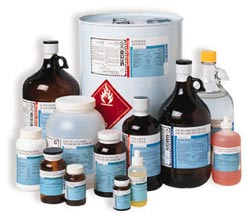 1
Biotechnologist
What is one the main jobs a biotechnologist
has? 
Clones DNA and develops recombinant DNA

O.K. , what does that mean? 
They are two developments that led to the
emergence of biotechnology as a medical /
science discipline.
2
Biotechnologist
What type of work environment
do biotechnologist work in?
 
They typically work in laboratory
settings that have strict safety
and procedural guidelines
established by the National 
of Health.
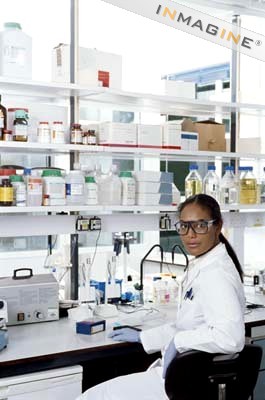 3
That’s nice but I still don’t know what cloning and recombinant DNA are?
Cloning in the field of biotechnology refers to processes
used to create copies of DNA fragments (molecular
cloning), cells (cell cloning), or organisms. 


Recombinant DNA is a form of synthetic DNA that is
engineered through the combination or insertion of one or
more DNA strands, thereby combining DNA sequences
that would not normally occur together.
4
Uhhh…in English please.
Cloning = making an exact copy



Recombinant = making a 
“remixed” copy
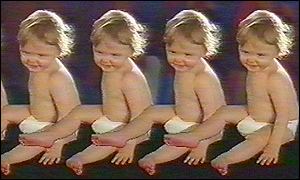 5
How “dangerous” can a lab be? Why do they need safety and procedural guidelines?
Since biotechnologists often work with 
       both pathogenic and non-pathogenic
       microorganisms as well as chemicals it is
       important for them to be protected from
       potential illness or injury.
NIH guidelines for the 
       procedures involving 
       transfer and manipulation
      of DNA are in place to assure 
      this technology is used as it should be.
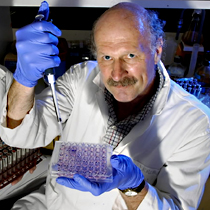 6
What are some of examples of safetyguidelines used in the labs?
Laminar flow hoods to vent and filter air 
Strict sterilization procedures to prevent cross-contamination, spread of pathogens or mutated genes, etc. 
Careful planning to ensure all microorganisms are harmless
7
Random Facts About Biotechnology Careers
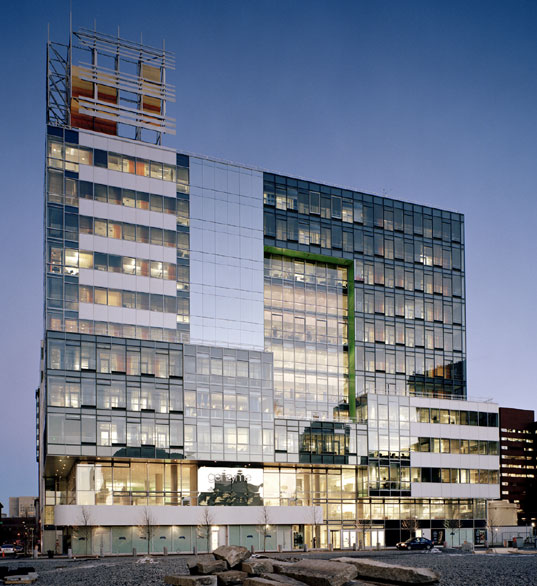 Most biotechnologists work
in private biotechnology
companies.

A biotechnologist is a type of
scientist that alters the cells
of living things to discover
and improve genetic traits.
8
Biotechnology is rapidly making complex
advances.





There are over 1000 biotech companies in
U.S. most working in diagnostic and
therapeutics.
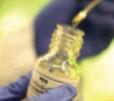 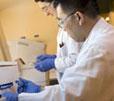 9
Biotechnologists are
also involved in non
DNA biotechnologies
such as preparing
tissue cultures, growing
stem cells, using
immunological methods
to detect pathogens
(in medical research),
and studying animal
and plant cells to
develop new
pharamceuticals.
10
The biotechnologist in these other fields of study are typically called:
Medical biotechnologist
Research biotechnologist
Forensics specialist 
Geneticist
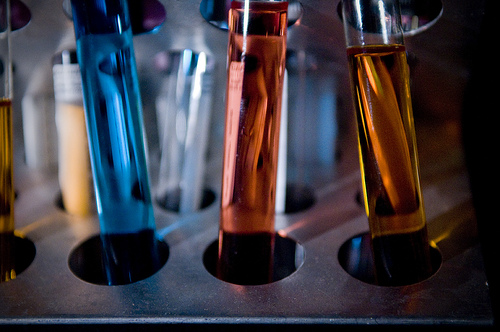 11
Geneticists also known as “genetic counselors”
      provide information and support to families who
      have members with birth defects or genetic
      disorders and to families who may be at risk for
      a variety of inherited conditions.

Medical technologist work with the
      production of antibodies for diagnosis or
      treatment of disease.

Forensics specialist work to aid in solving crimes.
12
Remember this statement?
“NIH guidelines for the procedures involving transfer and
manipulation of DNA are in place to assure this technology
is used as it should be.” 

Why do you think the NIH has to
regulate procedures involving DNA
so closely?
13
One answer is….
Ethical concerns related to eugenics.
14
What is eugenics?
Eugenics is a social philosphy which advocates the improvement of human heredity traits through various forms of intervention. 


Examples are counseling a couple not to have a child because of a genetic issue and choosing the gender of the baby before implanatation during artificial insemination.
15
Explain the meaning of this picture.
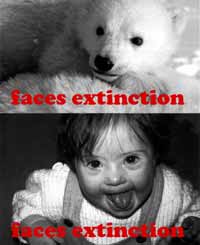 16
End of Careers in Biotechnology 
Objective 4 
Outline biotechnology careers and genetics. 

http://www.ncbiotech.org/biotechnology_in_nc/BiotechnologyVideo.html
17